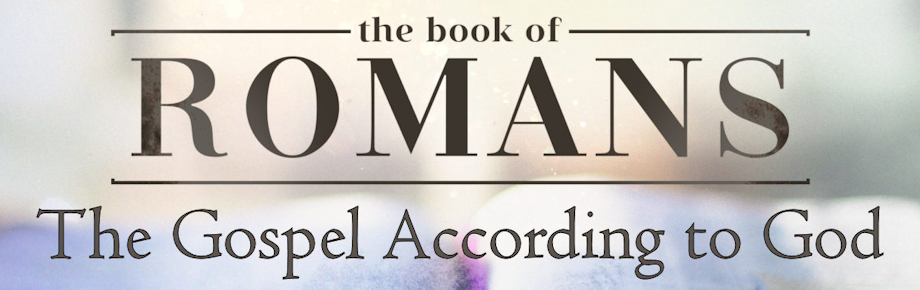 Righteousness Apart from (Human) Works
Romans 4:1-8
Sunday, June 23, 2024
Romans 4:1-4
1 What then shall we say that Abraham, our forefather according to the flesh, has found? 2 For if Abraham was justified by works, he has something to boast about, but not before God. 3 For what does the Scripture say? "ABRAHAM BELIEVED GOD, AND IT WAS CREDITED TO HIM AS RIGHTEOUSNESS." 4 Now to the one who works, his wage is not credited as a favor, but as what is due.
Romans 4:5-8
5 But to the one who does not work, but believes in Him who justifies the ungodly, his faith is credited as righteousness, 6 just as David also speaks of the blessing on the man to whom God credits righteousness apart from works: 7 "BLESSED ARE THOSE WHOSE LAWLESS DEEDS HAVE BEEN FORGIVEN, AND WHOSE SINS HAVE BEEN COVERED. 8 "BLESSED IS THE MAN WHOSE SIN THE LORD WILL NOT TAKE INTO ACCOUNT."
Romans 4:1-4
1 What then shall we say that Abraham, our forefather according to the flesh, has found? 2 For if Abraham was justified by works, he has something to boast about, but not before God. 3 For what does the Scripture say? "ABRAHAM BELIEVED GOD, AND IT WAS CREDITED TO HIM AS RIGHTEOUSNESS." 4 Now to the one who works, his wage is not credited as a favor, but as what is due.
Genesis 26:4-5
4 I will multiply your descendants as the stars of heaven, and will give your descendants all these lands; and by your descendants all the nations of the earth shall be blessed; 5 because Abraham obeyed Me and kept My charge, My commandments, My statutes and My laws.
Righteousness Apart from (Human) Works
The Appeal to Abraham’s Experience (4:1-3)
1 What then shall we say that Abraham, our forefather according to the flesh, has found? 2 For if Abraham was justified by works, he has something to boast about, but not before God. 3 For what does the Scripture say? "ABRAHAM BELIEVED GOD, AND IT WAS CREDITED TO HIM AS RIGHTEOUSNESS."
Genesis 12:1-3
Abrahamic Covenant
1 Now the LORD said to Abram, “Go forth from your country, And from your relatives And from your father's house, To the land which I will show you; 2 And I will make you a great nation, And I will bless you, And make your name great; And so you shall be a blessing; 3 And I will bless those who bless you, And the one who curses you I will curse. And in you all the families of the earth will be blessed.”
Genesis 17:1-5
Abrahamic Covenant
1 Now when Abram was ninety-nine years old, the Lord appeared to Abram and said to him, "I am God Almighty; Walk before Me, and be blameless. 2 “I will establish My covenant between Me and you, And I will multiply you exceedingly.” 3 Abram fell on his face, and God talked with him, saying, 4 “As for Me, behold, My covenant is with you, And you will be the father of a multitude of nations. 5 No longer shall your name be called Abram, But your name shall be Abraham; For I have made you the father of a multitude of nations.
Genesis 17:6-8
Abrahamic Covenant
6 I will make you exceedingly fruitful, and I will make nations of you, and kings will come forth from you. 7 I will establish My covenant between Me and you and your descendants after you throughout their generations for an everlasting covenant, to be God to you and to your descendants after you. 8 I will give to you and to your descendants after you, the land of your sojournings, all the land of Canaan, for an everlasting possession; and I will be their God.”
Righteousness Apart from (Human) Works
The Appeal to Abraham’s Experience (4:1-3)
1 What then shall we say that Abraham, our forefather according to the flesh, has found? 2 For if Abraham was justified by works, he has something to boast about, but not before God. 3 For what does the Scripture say? "ABRAHAM BELIEVED GOD, AND IT WAS CREDITED TO HIM AS RIGHTEOUSNESS."
Genesis 15:1-6
1 After these things the word of the Lord came to Abram in a vision, saying, "Do not fear, Abram, I am a shield to you; Your reward shall be very great." 2 Abram said, "O LORD God, what will You give me, since I am childless, and the heir of my house is Eliezer of Damascus?" 3 And Abram said, "Since You have given no offspring to me, one born in my house is my heir." 4 Then behold, the word of the LORD came to him, saying, "This man will not be your heir; but one who will come forth from your own body, he shall be your heir." 5 And He took him outside and said, "Now look toward the heavens, and count the stars, if you are able to count them." And He said to him, "So shall your descendants be." 6 Then he believed in the LORD; and He reckoned it to him as righteousness.
Galatians 3:6-7
6 Even so Abraham BELIEVED GOD, AND IT WAS RECKONED TO HIM AS RIGHTEOUSNESS. 7 Therefore, be sure that it is those who are of faith who are sons of Abraham.
Hebrews 11:8-10
8 By faith Abraham, when he was called, obeyed by going out to a place which he was to receive for an inheritance; and he went out, not knowing where he was going. 9 By faith he lived as an alien in the land of promise, as in a foreign land, dwelling in tents with Isaac and Jacob, fellow heirs of the same promise; 10 for he was looking for the city which has foundations, whose architect and builder is God.
Righteousness Apart from (Human) Works
The Appeal to Abraham’s Experience (4:1-3)
The Application of Abraham’s Experience (4:4-5)
4 Now to the one who works, his wage is not credited as a favor, but as what is due. 5 But to the one who does not work, but believes in Him who justifies the ungodly, his faith is credited as righteousness,
1 Corinthians 2:14
But a natural man does not accept the things of the Spirit of God, for they are foolishness to him; and he cannot understand them, because they are spiritually appraised.
Galatians 2:21
I do not nullify the grace of God, for if righteousness comes through the Law, then Christ died needlessly.
Righteousness Apart from (Human) Works
The Appeal to Abraham’s Experience (4:1-3)
The Application of Abraham’s Experience (4:4-5)
4 Now to the one who works, his wage is not credited as a favor, but as what is due. 5 But to the one who does not work, but believes in Him who justifies the ungodly, his faith is credited as righteousness,
Righteousness Apart from (Human) Works
The Appeal to Abraham’s Experience (4:1-3)
The Application of Abraham’s Experience (4:4-5)
The Application of David’s Experience (4:6-8)
6 just as David also speaks of the blessing on the man to whom God credits righteousness apart from works: 7 "BLESSED ARE THOSE WHOSE LAWLESS DEEDS HAVE BEEN FORGIVEN, AND WHOSE SINS HAVE BEEN COVERED. 8 "BLESSED IS THE MAN WHOSE SIN THE LORD WILL NOT TAKE INTO ACCOUNT."
1 How blessed is he whose transgression is forgiven, Whose sin is covered! 2 How blessed is the man to whom the LORD does not impute iniquity, And in whose spirit there is no deceit! (Psalm 32:1-2)
Mark 2:3-8
3 And they came, bringing to Him a paralytic, carried by four men. 4 Being unable to get to Him because of the crowd, they removed the roof above Him; and when they had dug an opening, they let down the pallet on which the paralytic was lying. 5 And Jesus seeing their faith said to the paralytic, "Son, your sins are forgiven." 6 But some of the scribes were sitting there and reasoning in their hearts, 7 "Why does this man speak that way? He is blaspheming; who can forgive sins but God alone?" 8 Immediately Jesus, aware in His spirit that they were reasoning that way within themselves, said to them, "Why are you reasoning about these things in your hearts?
Mark 2:9-12
9 "Which is easier, to say to the paralytic, 'Your sins are forgiven'; or to say, 'Get up, and pick up your pallet and walk'? 10 "But so that you may know that the Son of Man has authority on earth to forgive sins" — He said to the paralytic, 11 "I say to you, get up, pick up your pallet and go home." 12 And he got up and immediately picked up the pallet and went out in the sight of everyone, so that they were all amazed and were glorifying God, saying, "We have never seen anything like this."
Romans 4:1-4
1 What then shall we say that Abraham, our forefather according to the flesh, has found? 2 For if Abraham was justified by works, he has something to boast about, but not before God. 3 For what does the Scripture say? "ABRAHAM BELIEVED GOD, AND IT WAS CREDITED TO HIM AS RIGHTEOUSNESS." 4 Now to the one who works, his wage is not credited as a favor, but as what is due.
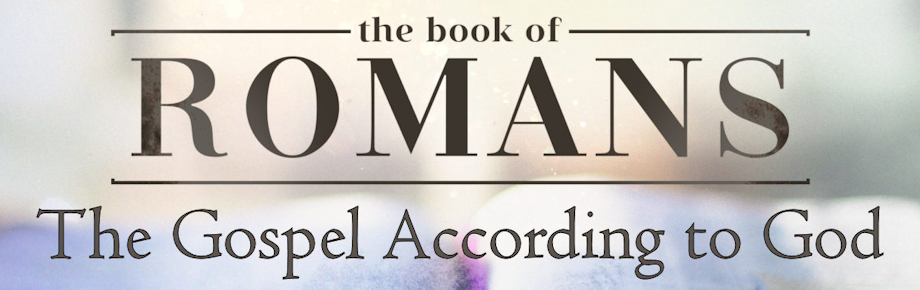 Righteousness Apart from (Human) Works
Romans 4:1-8
Sunday, June 23, 2024